Thank you for showing this slide at the end of your presentation.
- Thank you -
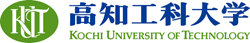 For Ph.D. admissions under Special Scholarship Program, please visit:
www.kochi-tech.ac.jp
https://www.kochi-tech.ac.jp/english/admission/ssp/outline_1.html